2023 budget and 2022 accounts
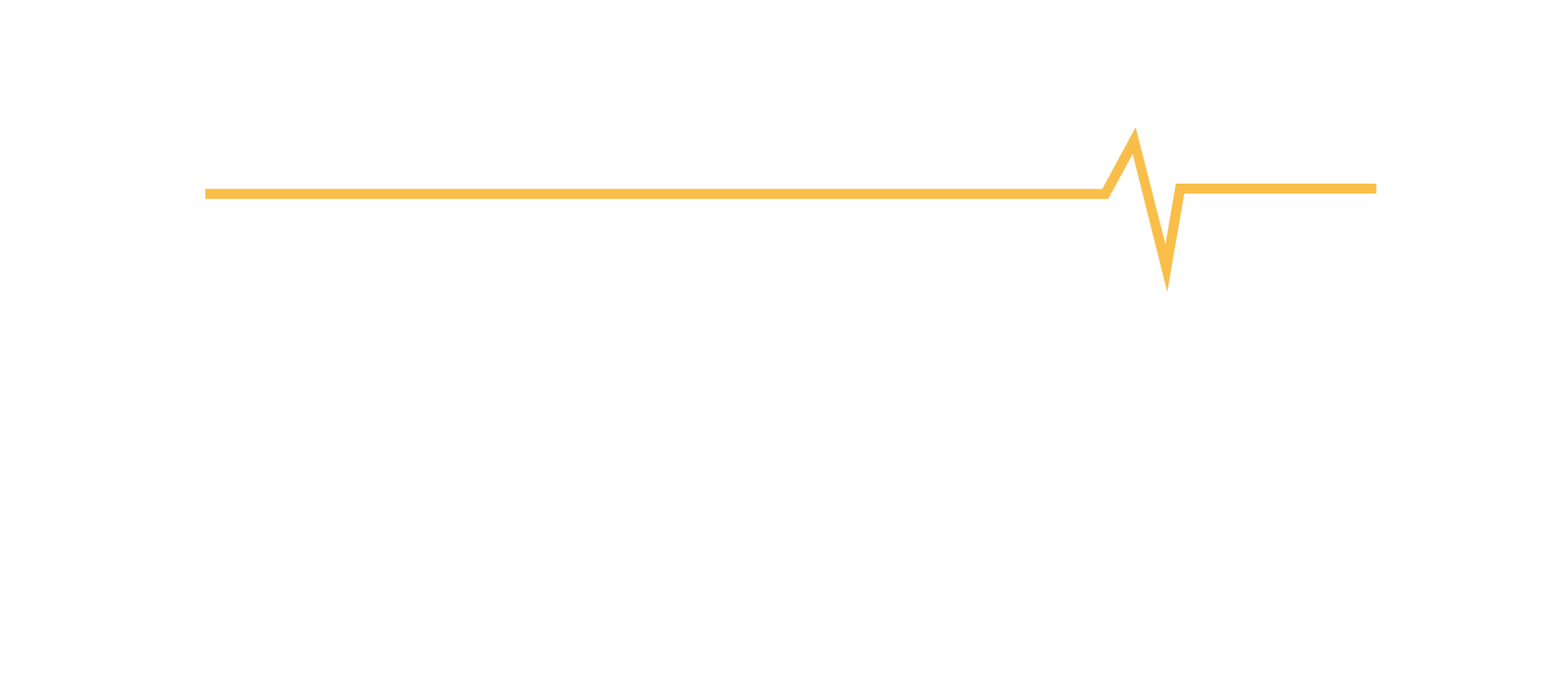